Trávení a metabolismus
Mgr. Kristýna Dvořáková 
(461701@mail.muni.cz)

Obsahová náplň prezentace doc. Mgr. Michal Kumstát, Ph.D.
1
Trávení
2
Strava
Jedna ze základních potřeb k přežití
3 hlavní makroživiny
Sacharidy
Bílkoviny
Tuky

Přibližný poměr makroživin v racionální stravě
Sacharidy 50–60%
Tuky 20–35 (40) %
Bílkoviny 15–20 %
3
Funkce GIT (gastrointestinální trakt) I
1. Trávení  ​
mechanické a chemické zpracování potravy​
produkce trávicích šťáv a endokrinně aktivních látek (sekrece)​

2. Vstřebávání ​
přestup látek stěnou GIT do krve​
Vyrovnání nárazového příjmu potravy (skladování–žaludek), přeměna a skladování živin (játra)​
tvorba vitamínů K, B1, B3, B12 (symbióza s bakteriemi)​
ochrana – imunitní systém​
4
Funkce GIT (gastrointestinální trakt) II
3. Vylučování (exkrece)​
odstraňování  nestrávených zbytků potravy a  zplodin metabolismu​
vyměšování (defekace)
5
LUMEN (prostředí střeva)
ENTEROCYTY (buňky střevní sliznice)
6
Stěna trávící trubice
1. Vnitřní vrstva ​
tvoří ji sliznice (mukóza) – produkuje hlen (mucin), povrch hladký/zřasený​
2. Podslizniční vrstva ​
tvoří ji submukóza – obsahující krevní cévy, nervovou pleteň a žlázky odpovídající za sekreci trávicích enzymů​
3. Vnitřní vrstva svaloviny ​
tvoří ji cirkulární svalovina – místní pohyby​
4. Vnější vrstva svaloviny ​
tvoří ji svalovina podélná - peristaltické pohyby​
mezi dvěma vrstvami svaloviny je další nervová pleteň 
5. Serózní blána ​
její pomocí se přivádí k trávicí trubici cévy (arterie, žíly, lymfatické cévy) ​
v dutině bříšní je tvořená peritoneem
7
Stěna trávící trubice
1
2
3
4
*
5
Zdroj obrázku
*Tvoří onu serózní blánu (pobřišnici)
8
Trávení a vstřebávání
Trávení = proces chemického štěpení (hydrolýza) potravy za přítomnosti bílkovinných enzymů, zejména v tenkém střevě​
Vstřebávání = přechod rozštěpených živin (AK, MK, monosacharidy apod.) sliznicí tenkého střeva do tekutin vnitřního prostředí (krev, lymfa)​
Funkční jednotka GIT: enterocyt (trávení, resorpce, sekrece)​
Resorpční jednotka: klk (klky zvětšují plochu pro resorpci, na povrchu jsou mikroklky tvořící kartáčový lem, uvnitř lymfatické a krevní cévy)​
Přestup látek: difuzí, facilitovanou difuzí, aktivním transportem (Na-K pumpa, za využití energie)
9
Motilita GIT
Typy pohybů v GIT​
Místní​: pohyby segmentační a kývavé → míchání tráveniny ​
Celkové: peristaltické pohyby → posun tráveniny​

 míchání a aborální posun tráveniny ​
mechanickou činností trávícího traktu vzniká trávenina = chymus
10
Krevní zásobení GIT
Žilní krev odtéká splanchnickým systémem  ze střev, pankreatu a sleziny→ portální žíla → játra​

Krev z jater → jaterní žíly  (vena hepatica) → dolní dutá žíla (vena cava inferior)​

Látky ve vodě nerozpustné → střevní lymfatické  cévy →  hrudní mízovod →  krev
11
Kde je krev?
Splanchnická oblast = GIT
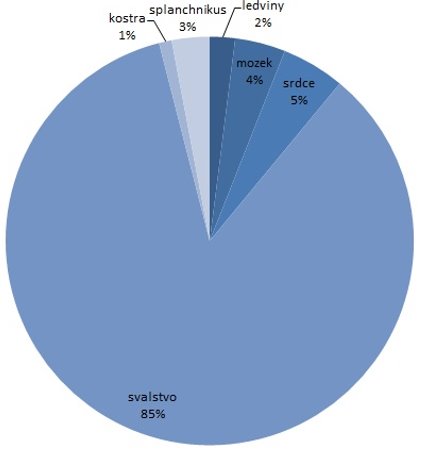 12
SPORT
PŘÍJEM POTRAVY
Jednotlivé části GIT
13
Dutina ústní
Hlavní funkce – mechanické a chemické zpracování potravy​
Funkce související s trávením​
Přijetí potravy​, příprava potravy pro další zpracování​, zprostředkování chuti​
Tvorba sousta a obalení hlenem (mucin)    ​
Zprostředkování polykacího reflexu​
Enzymy amyláza + lipáza​
Sekrece slin  (1–2 litry)
podmíněný (zkušenost), nepodmíněný reflex (kontakt s potravou) + nervové řízení 
složení slin – 99,5% vody*, mucin*, enzymy (α-amyláza = ptyalin, lipáza), lysozym, imunoglobulin  A 
{*organické a anorganické látky}

Funkce nesouvisející s trávením​
Nespecifická imunitní ochrana organismu​
Artikulace​
14
Jícen
Transportní funkce​
Polykání 
zčásti volní děj (hltan, kosterní svalovina)
pak reflexní děj – polykací reflex (peristaltika jícnu, hladká svalovina)​
za soustem kruhová kontrakce, rychlost posunu 4 cm/s​
Horní třetina příčně pruhované svalstvo, později se mísí s hladkou svalovinou​
Peristaltický pohyb​
Dolní esofageální (jícnový) svěrač​
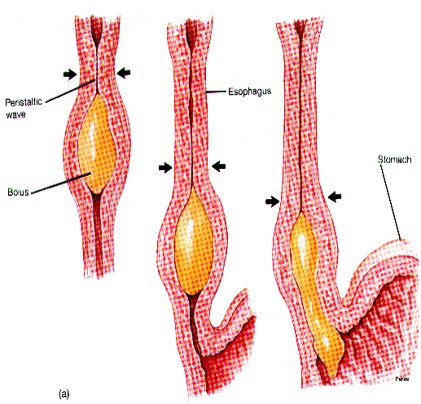 15
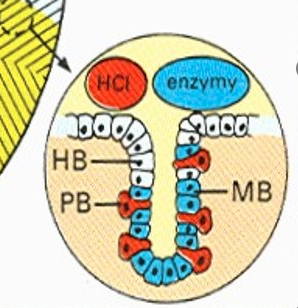 Žaludek
Funkce 
skladování, mechanické a chemické zpracování 
 vstřebávání omezené (voda, alkohol, některé léky)​
Objem žaludku – v klidu a nalačno  50 ml, při jídle až 1,5–2 l  
Žaludeční šťáva​
2–3 litry denně; proteolytické enzymy (pepsiny), vnitřní faktor (B12), mucin, HCl (kyselina chlorovodíková), voda, ionty; pH silně kyselé​
Pepsiny tráví asi 20 % bílkovin ze stravy​
Ostatní enzymy žaludeční šťávy: žaludeční lipáza, amyláza a želatináza​

Hlavní úlohy HCl: aktivace neúčinného pepsinogenu na pepsin​, denaturace bílkovin (narušení struktury)​, redukce železa a vápníku na dvojmocné ionty – ↑vstřebatelnost, další stupeň antimikrobiální ochrany GIT
16
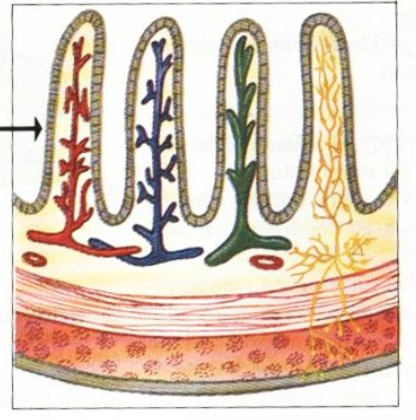 Tenké střevo
3–5m
Duodenum (dvanáctník) => jejunum (lačník) => ileum (kyčelník)​
Podstatná část trávení živin se rozkládá až na jejich vstřebatelné složky, hlavní podíl na vstřebávání živin i vody​
Sliznice tenkého střeva – zvrásnění klky (na 1 mm2 = 20–40 klků): pokryty cylindrickým epitelem; obsahují kapiláry a lymfatické cévy; rozděleny na mikroklky – vytvářejí kartáčový lem​
trávicí enzymy – zevní vrstva kartáčového lemu

Duodenum – dvanáctník ​
ústí vývodů pankreatu a žlučníku => trávicí enzymy, pankreatická šťáva a žluč​
Zdroj
17
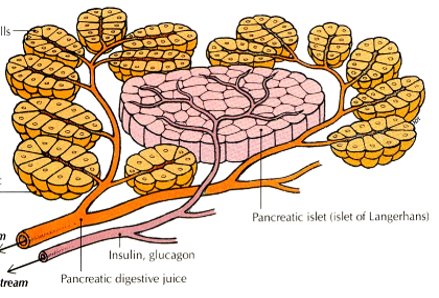 Pankreas (slinivka břišní)
Největší sekreční žláza (trávicí enzymy, hormony)​

Vnitřně sekretorická část – endokrinní fce – Langerhansovy ostrůvky​ –> hormony glukagon, inzulin (antagonisté = chovají se opačně)

Zevně sekretorická část – exokrinní fce – pankreatická šťáva 1–2 l denně (produkce pouze v době trávení), pH až 8,5 = zásadité 

Složení: voda, NaHCO3-, trávicí enzymy​ – amylázy, lipázy, proteázy…
18
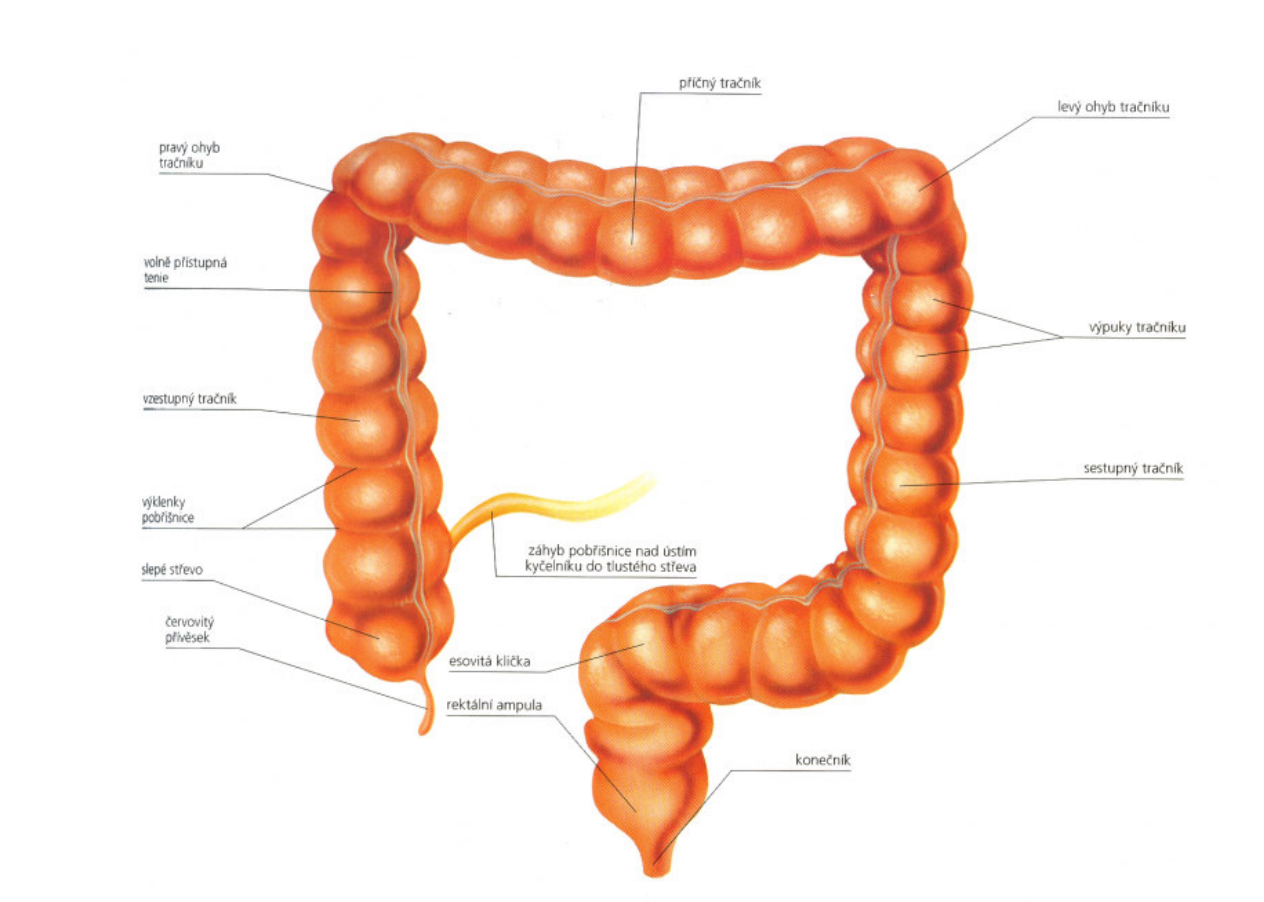 Tlusté střevo I
Zdroj
poslední část GIT, sliznice netvoří klky​, ale tzv. výdutě
Tenké střevo => ileocekální chlopeň (zabraňuje zpětnému toku tráveniny) => tlusté střevo => rektum​

Hlavní funkce vstřebávání iontů a vody (zahuštění střevního obsahu)​
Skladování zbytků chymu – kolon (tračník) – rezervoár stolice​
Produkce vitaminu K, B12​
Odstranění veškerých zbytků potravy (72 h), 2 svěrače (vnitřní a vnější)– podráždění receptorů konečníku – defekační reflex​
19
Tlusté střevo II
Střevní mikrobiom
laktátové bakterie – štěpení rostlinné vlákniny
hnilobné bakterie  – rozkládají nestrávené AMK na amoniak, sirovodík, fenolické sloučeniny…(vstřebávají se do krve a odbourávají v játrech), původ zápachu​

střevní plyny cca 7–10 l/den, většina vstřebána (600 ml vyloučeno); původ – spolykaný vzduch, činnost bakterií
20
Makroživiny – podrobněji
21
Sacharidy
Monosacharidy (1 jednotka)
Oligosacharidy (2–10 jednotek)
Polysacharidy (více než 10 jednotek)
Škrob (rostlinný), glykogen (živočišný)

Cukry = monosacharidy (1) + disacharidy (2)

Vláknina – nestravitelné sacharidové složky odolné činnosti enzymů
rozpustná (ovoce, oves, slad, luštěniny, brambory) x nerozpustná (zelenina, otruby, celozrnné výrobky)
22
Trávení sacharidů
sacharidy
23
Trávení sacharidů
Trávení škrobu začíná v ústech působením enzymu slinných žláz – ptyalinu

Pokračuje v duodenu (tenké střevo) účinkem pankreatické α-amylázy

Výsledkem jsou jednodušší sacharidy (oligosacharidy, maltóza, sacharóza, laktóza)

Resorpce sacharidů probíhá pouze na úrovni monosacharidů (glukóza, galaktóza, fruktóza), enzymy kartáčového lemu membrány enterocytů musí dokončit štěpení vzniklých oligosacharidů
24
Trávení sacharidů
25
Tuky
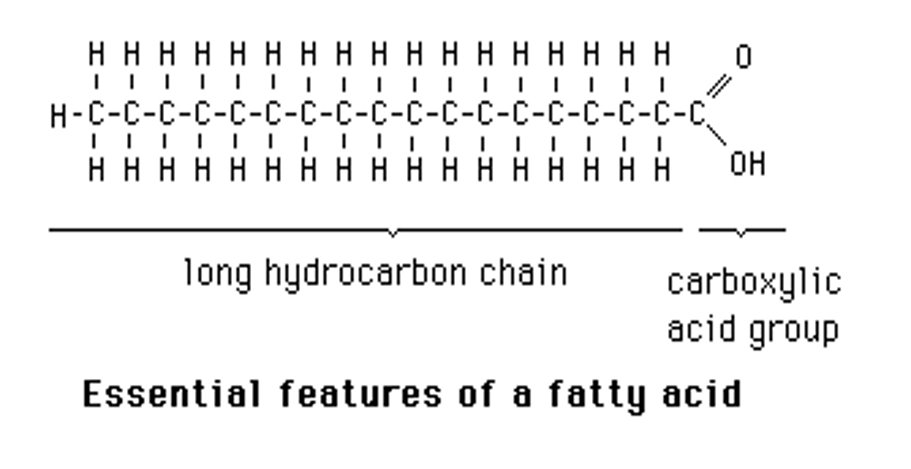 Tuky ve stravě nejčastěji triacylglyceroly (TAG)
 skládají se z tzv. mastných kyselin

Mastné kyseliny
Nasycené
Mononenasycené (jedna dvojná vazba)
Polynenasycené (více dvojných vazeb)
Omega-3
Omega-6
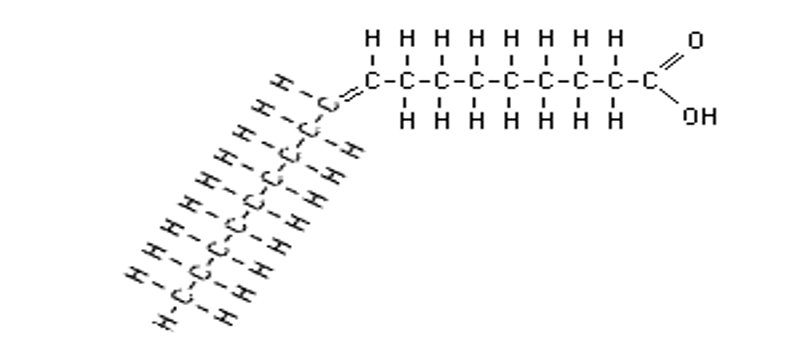 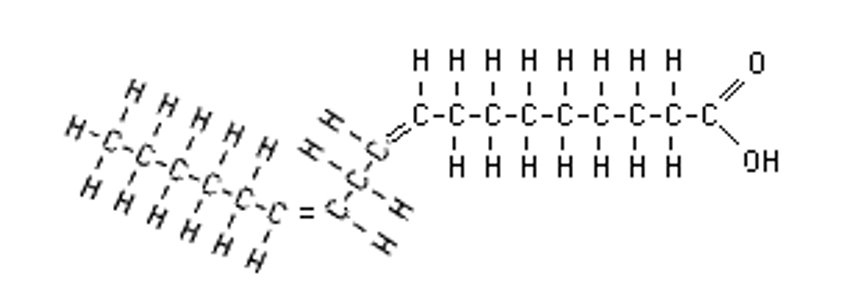 26
Tuky
Tuky ve stravě jsou nezbytné ke správnému vstřebávání vitaminů rozpustných v tucích



A, D, E, K
27
Zastoupení MK ve vybraných olejích
28
Trávení tuků
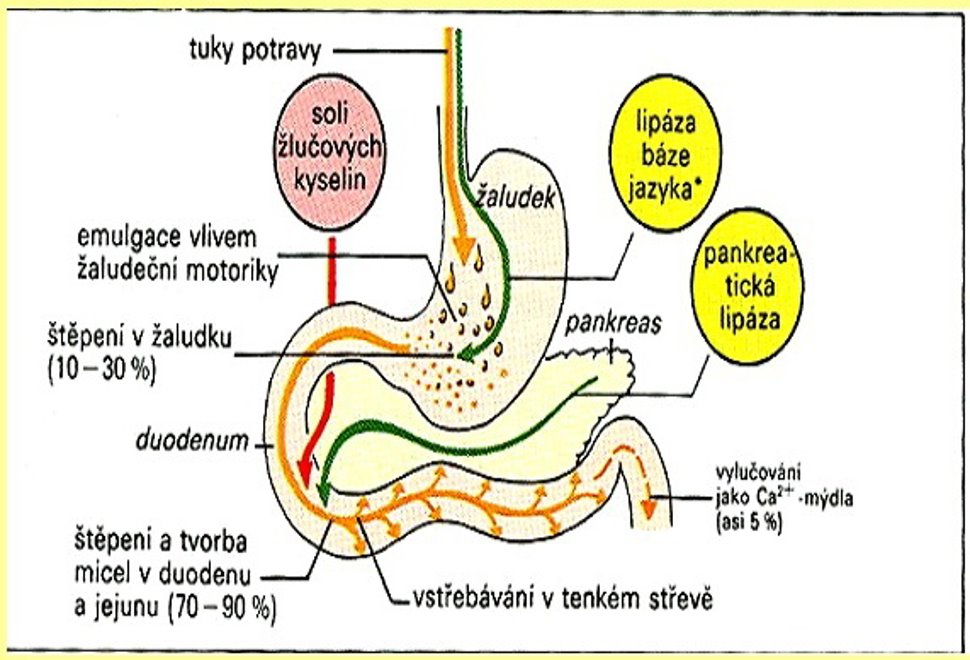 *velmi malá role
29
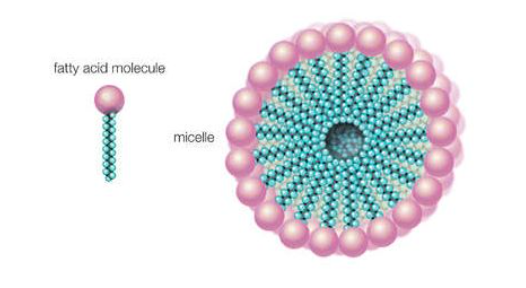 Trávení tuků
Zdroj
Lipidy jsou špatně rozpustné ve vodě, proto je nutná tzv. emulgace, která nabízí enzymům vetší povrch pro štěpení
motilita žaludku
v tenkém střevě funkcí emulgátoru solí žlučových kyselin a lecitinu

 Účinek pankreatické lipázy je podmíněn přítomností kolipázy, která se jako enzym pankreatické šťávy navazuje na kapičky tuku 

Výsledkem trávení jsou volné mastné kyseliny, mono- a diacylglyceroly, které jsou přeměněny za spoluúčasti žlučových kyselin na micely které jsou nezbytnou podmínkou pro normální vstřebávání tuků
30
Trávení tuků
31
Vstřebávání tuků
V enterocytech vznikají chylomikrony (tukové kapénky), které opouštějí buňku 

Chylomikrony jsou příliš velké, aby prošly do krevních kapilár, vstupují do lymfatických kapilár a s lymfou se dostávají do krve

Tzn. Sacharidy + bílkoviny = rovnou do krevních kapilár, tuky do lymfy (až pak do krve)
32
Vstřebávání tuků
Enterocyty
Lumen střeva
Lymfatický systém
33
Lipoproteiny v krevním řečišti (zajímavost)
Lipoproteiny = částice sloužící pro transport lipidů ve vodném prostředí v těle
Chylomikrony (syntéza v enterocytech) 
VLDL (syntéza v játrech) – lipoproteiny o velmi nízké hustotě​
LDL – lipoproteiny o nízké hustotě ​
IDL – lipoproteiny o střední hustotě    ​
HDL – lipoproteiny o vysoké hustotě
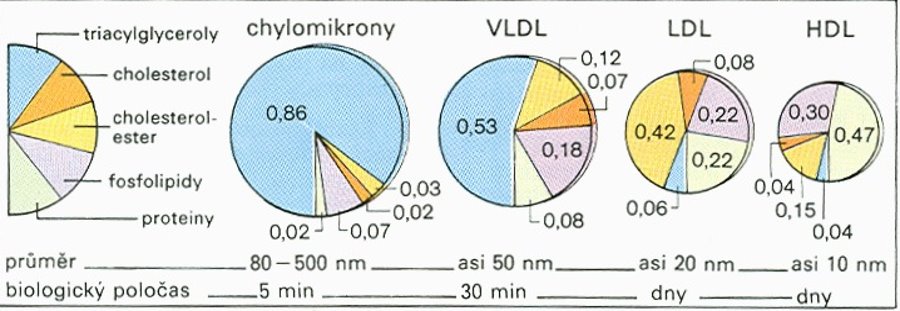 34
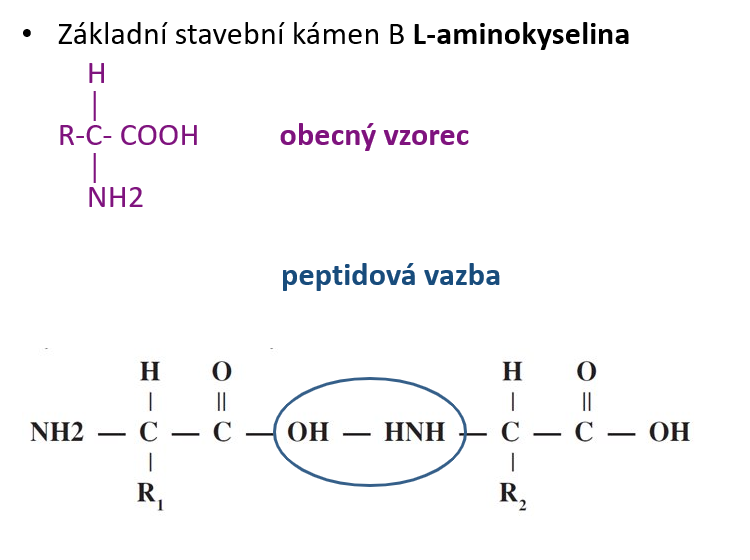 Bílkoviny
Živočišné bílkoviny (plnohodnotné)​
maso, ryby, mléko a mléčné výrobky, vejce
 ​
Rostlinné bílkoviny (neplnohodnotné)​
luštěniny, obiloviny, ořechy, semena, zelenina
limitující AK: esenciální AK, která je v proteinu zastoupena v nejmenším množství

Esenciální aminokyseliny (n=8)​, lidské tělo není schopno si je samo vytvořit
Neesenciální aminokyseliny 
Semiesenciální aminokyseliny​ (histidin, arginin)
35
Bílkoviny ve výživě
Spojení AMK => peptidy ​
Dipeptidy – 2 AMK​
Tripeptidy – 3 AMK​
Oligopeptidy – 5–10 AMK​
Polypeptidy – 11–100 AMK​
Proteiny – nad 100 AMK​

Trávením se rozkládají B na AMK a pak se „de novo“ skládají bílkoviny tělu vlastní (význam esenciálních AMK)  – limitující AK
36
Trávení bílkovin
Proteolýza 
Proteázy (enzymy): endopeptidázy, exopeptidázy – aminopeptidázy a karboxypeptidázy​
Trávicí šťávy: žaludek, tenké střevo, pankreas​
Ústa – mechanické zpracování
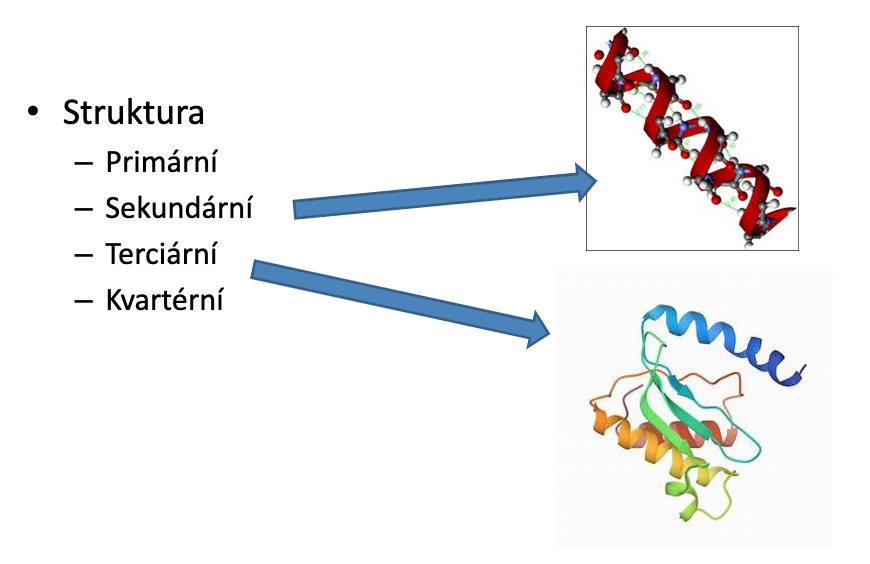 37
Trávení bílkovin
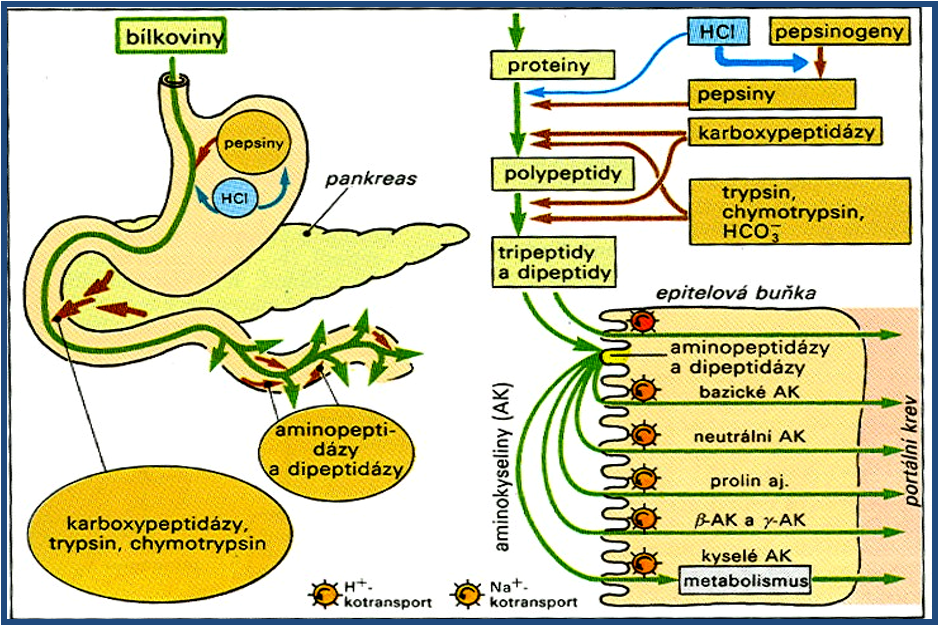 38
Trávení bílkovin
Žaludek – pepsiny: štěpení peptidových vazeb => polypeptidy  (různá velikost)​
konec jejich aktivity – alkalické prostředí tenkého střeva​

Pankreas​ – enzymy z pankreatu​ štěpí vnitřní peptidové vazby​
Uvolněny formou neaktivních prekurzorů ​
Trypsin (trypsinogen)​
Chymotrypsin (chymotrypsinogen) ​
Elastáza (proelastáza)​​

Tenké střevo​ – enzymy střevní sliznice​ enteropeptidáza (enterokináza)
Enzymy střevní sliznice dokončují trávení – AK, peptidy
39
Trávení bílkovin
krátké peptidy
40
Metabolismus
42
Metabolismus
Veškeré chemické a energetické změny probíhající v organismu
Anabolické
aminokyseliny → proteiny (proteosyntéza)​
glukóza → glykogen (glykogeneze)​
mastné kyseliny →TAG (lipogeneze)​
glukóza → triacylglyceroly (lipogeneze)

Katabolické
Proteiny → aminokyseliny (proteolýza)​
Glykogen → glukoza (glykogenolýza)​
TAG → mastné kyseliny (lipolýza)
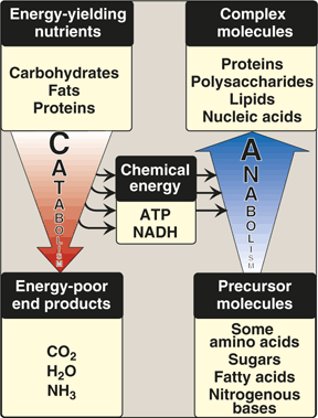 43
Kolísání anabolických a katabolických reakcí během dne
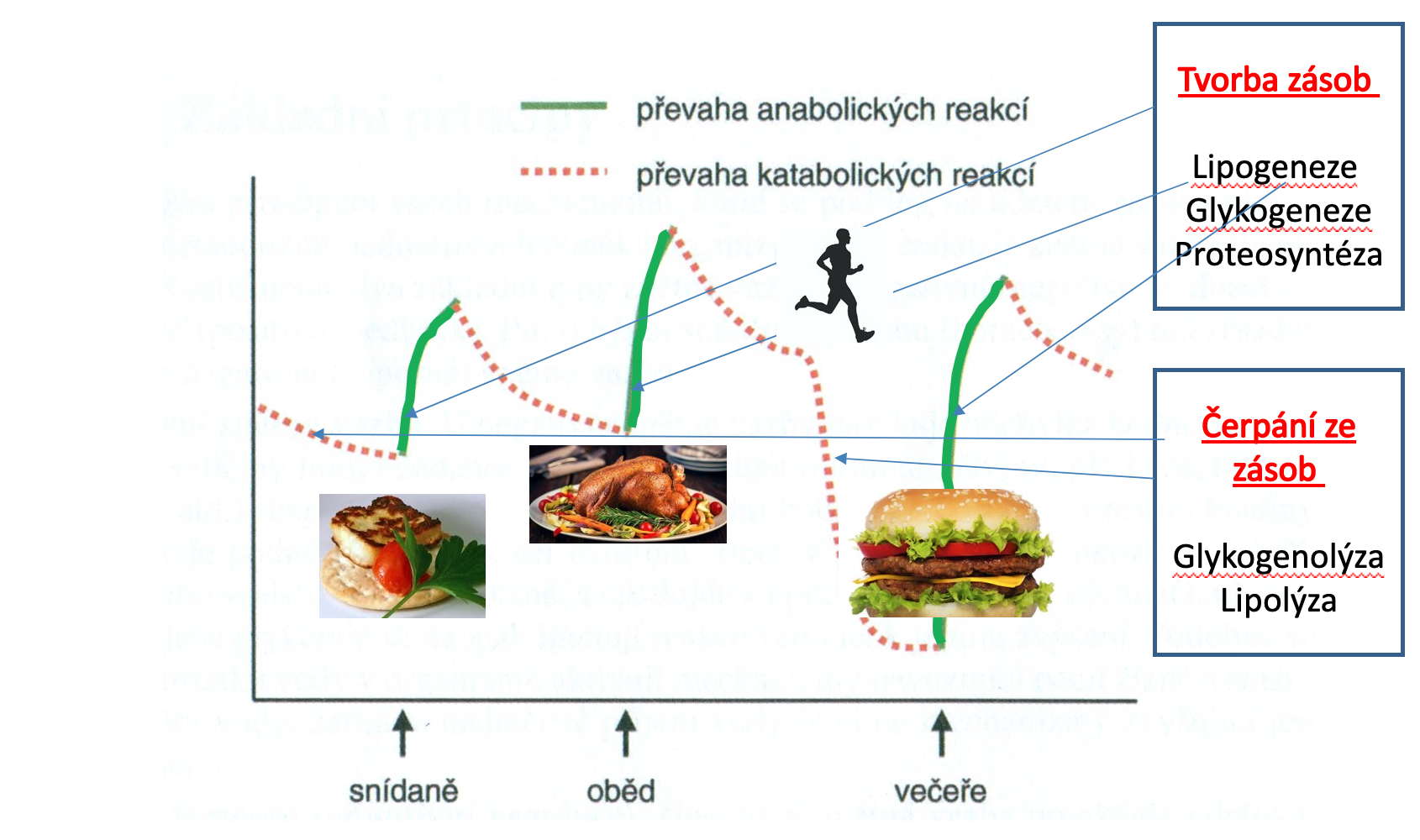 44
Období po jídle: anabolismus
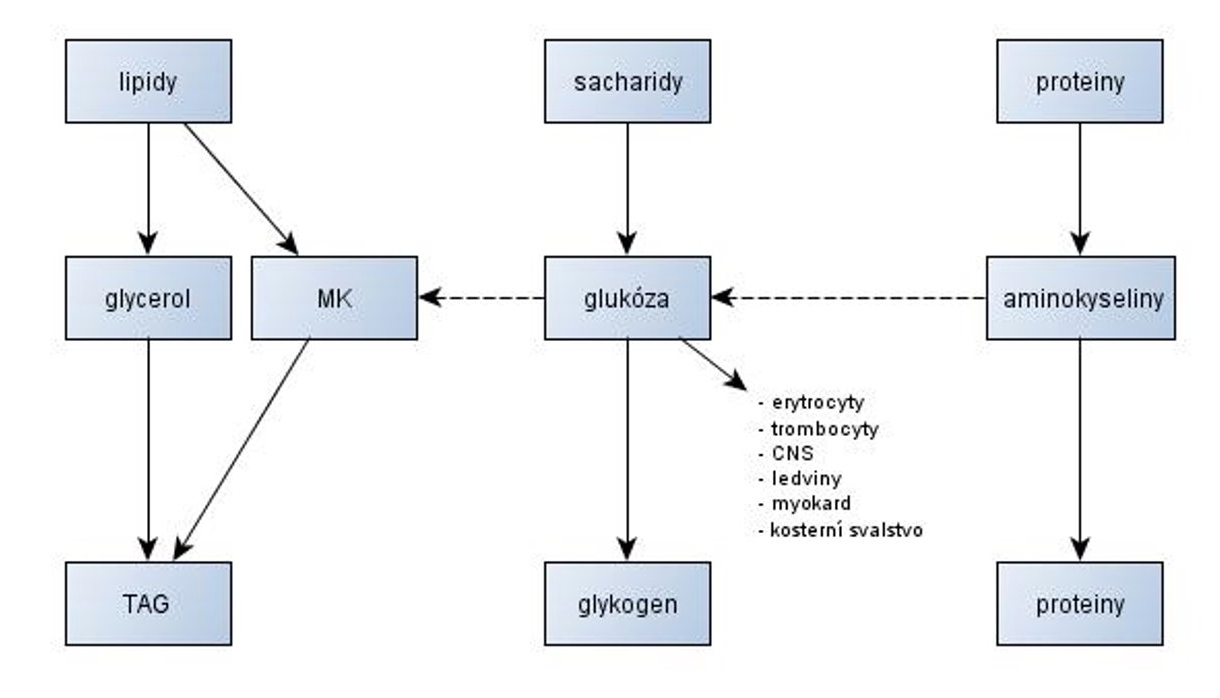 45
Období nalačno: katabolismus
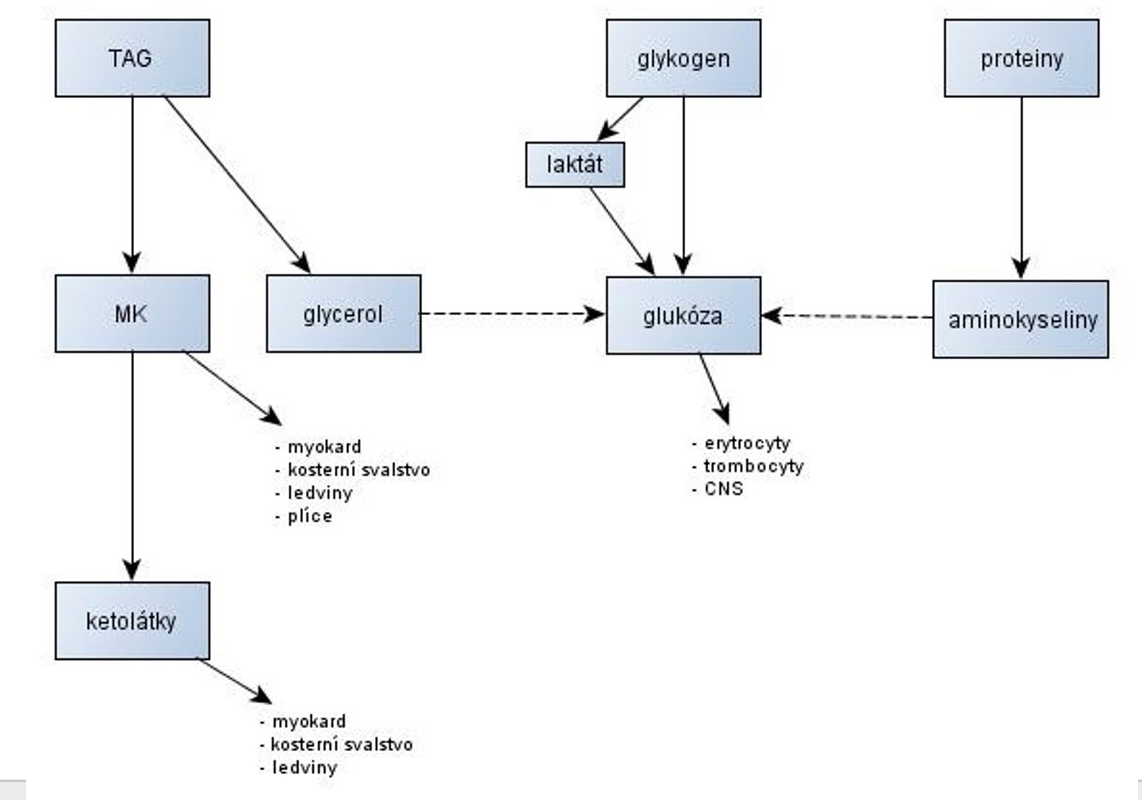 46
Glukóza
Glukóza = základní a nejrychlejší zdroj energie pro všechny tělesné tkáně
47
Energie v těle
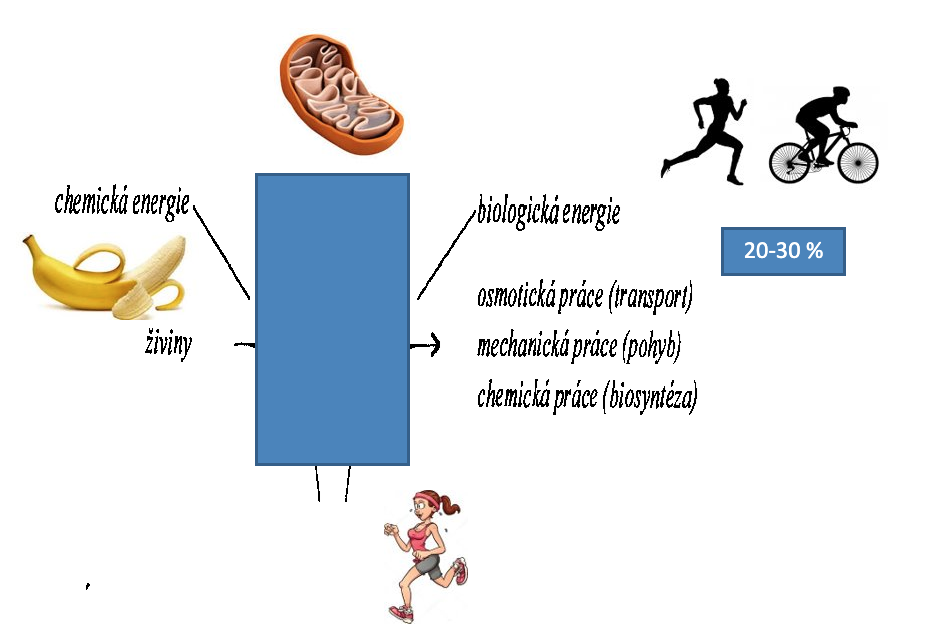 48
Energetická bilance
Energetická potřeba je určována následujícími faktory:​
Bazální metabolismus (BM)​ – energie potřebná pro pokrytí základních funkcí organismu 
Pohybová aktivita (PA) (i duševní)​
Trávení potravy – termický efekt jídla​ (cca 10 %)

Vyrovnaná energetická bilance: příjem energie = výdej energie
Pozitivní energetická bilance: příjem energie > výdej energie
Negativní energetická bilance: příjem energie < výdej energie
49
Tvorba energie v organismu
ATP = adenosintrifosfát: zajišťuje skladování a přenos chemické volné energie v buňce
50
Regulace metabolismu
Komplex neurohumorálních dějů
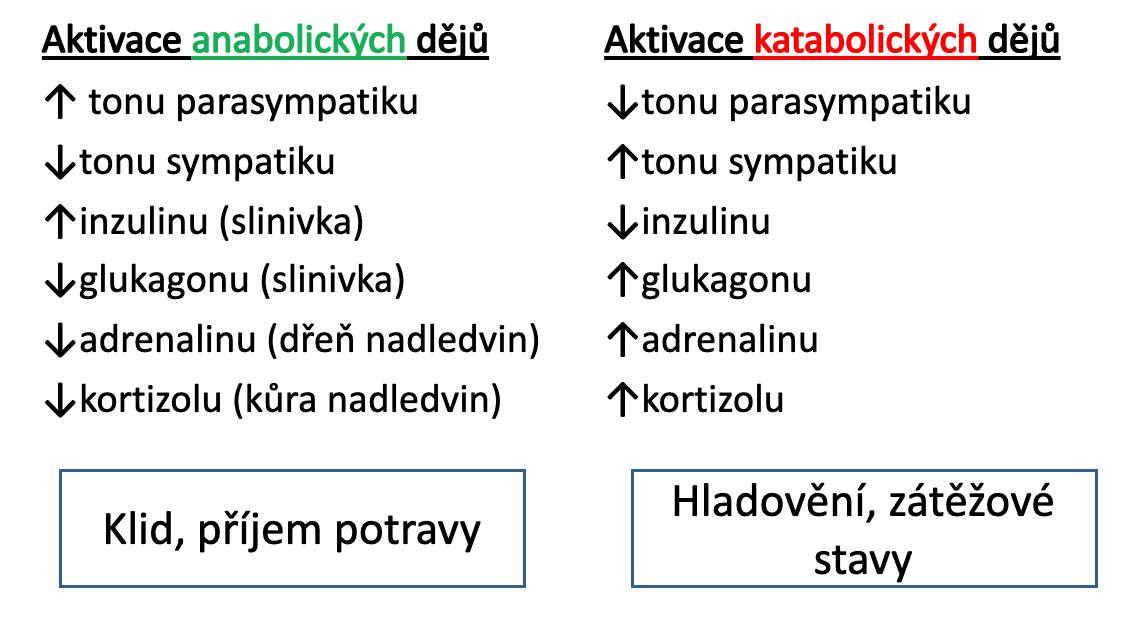 51
Glykemie
Glykemie = hladina glukózy v krvi, přísně regulována řadou mechanismů

Norma: 3,9–5,6 mmol/l nalačno a po jídle nižší než 10 mmol/l
52
Dotazy
53
Děkuji za pozornost
54